Figure 1 Variations in cultural bias
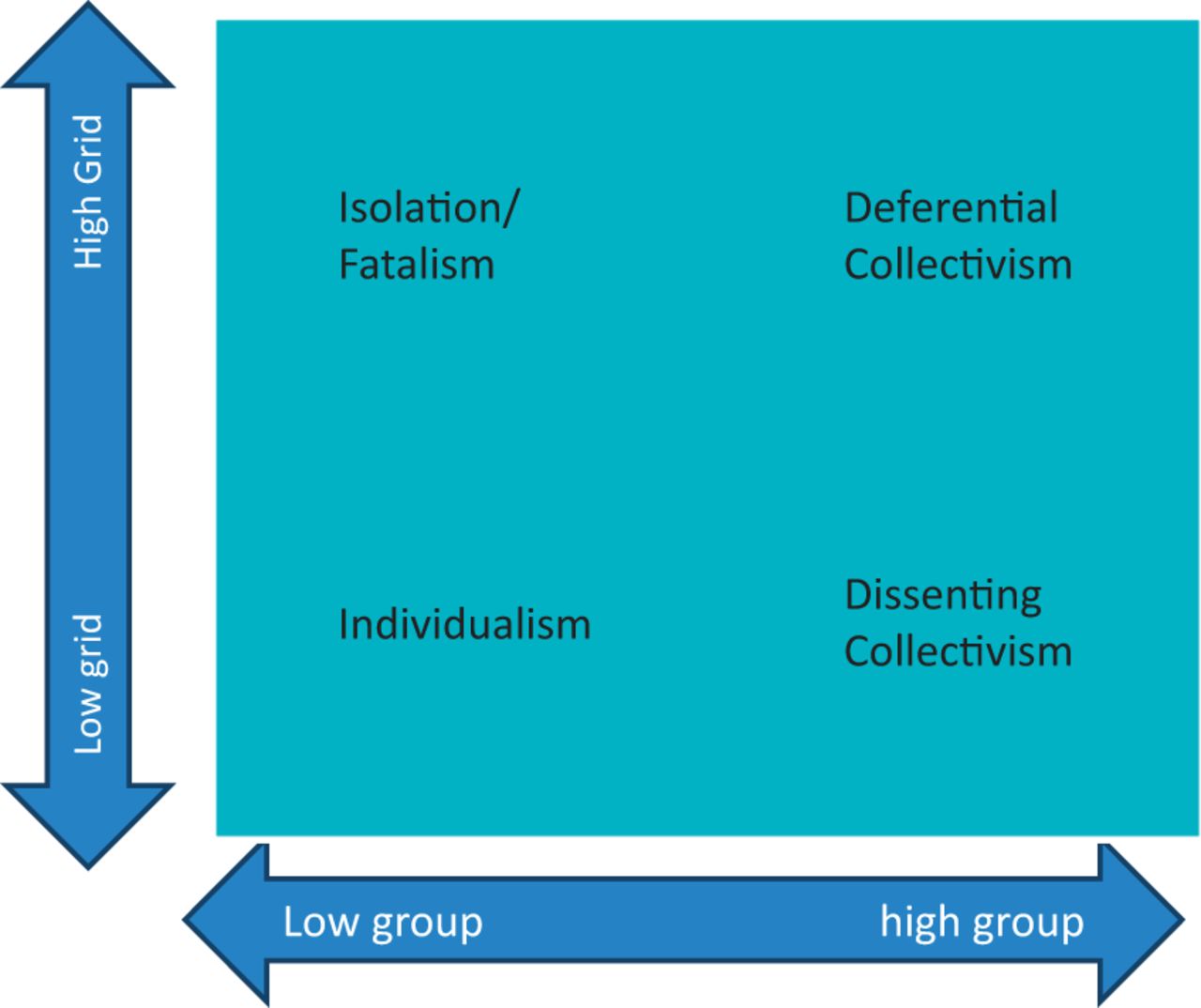 Curr Leg Probl, Volume 66, Issue 1, 2013, Pages 1–32, https://doi.org/10.1093/clp/cut002
The content of this slide may be subject to copyright: please see the slide notes for details.
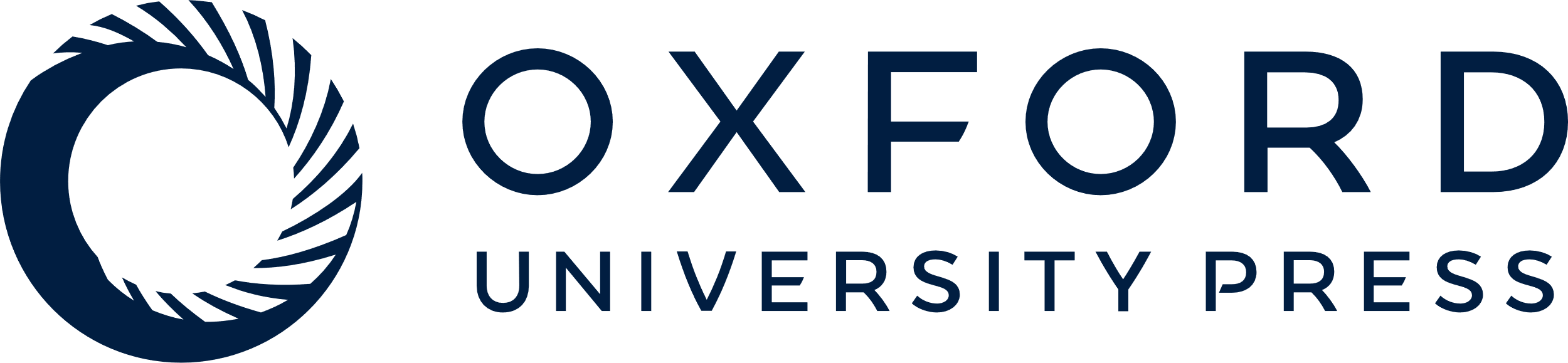 [Speaker Notes: Figure 1 Variations in cultural bias


Unless provided in the caption above, the following copyright applies to the content of this slide: © The Author 2013. Published by Oxford University Press. All rights reserved. For permissions, please e-mail: journals.permissions@oup.com]